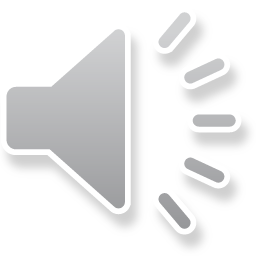 2017
手绘论文答辩模板
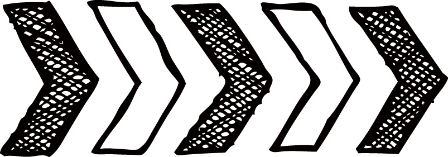 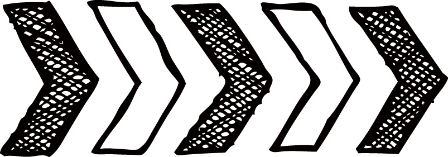 CONSECTETUR ADIPISICING ELIT
[Speaker Notes: 更多模板请关注：https://haosc.taobao.com]
目 录/contents
1.研究背景
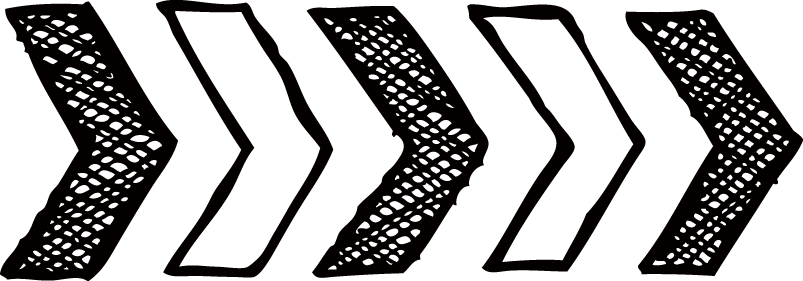 2.研究意义
3.论文概述
4.结   论
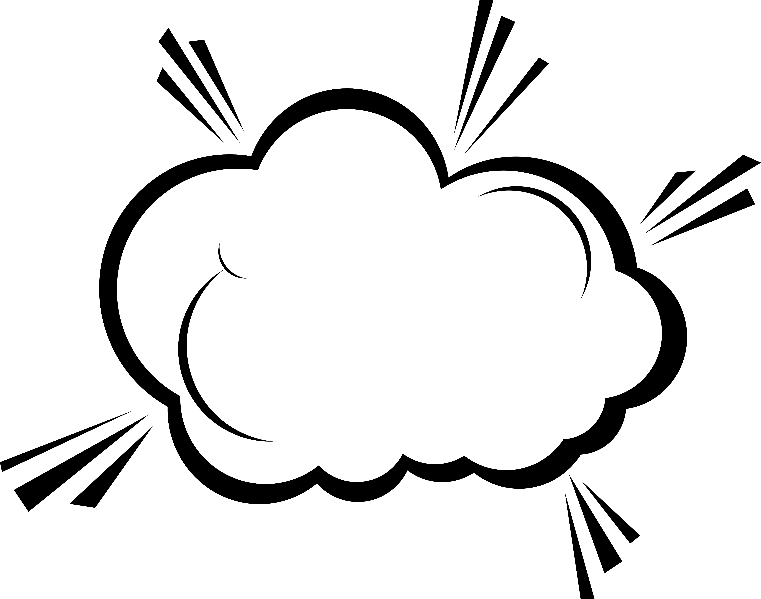 第一章
研
究
背
景
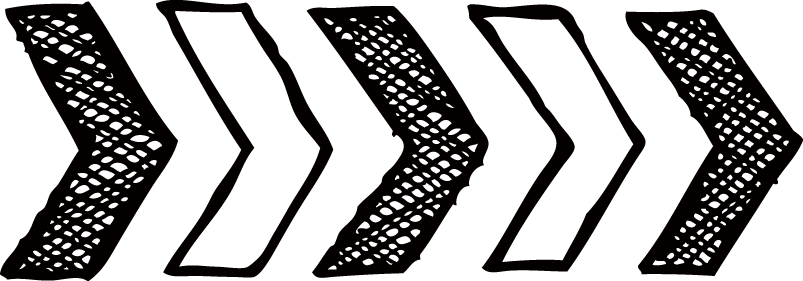 选题背景
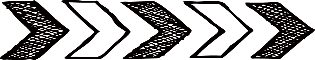 输入标题文本
输入标题文本
输入标题文本
点击输入简要文字内容，文字内容需概括精炼，不用多余的文字修饰，言简意赅的说明该项内容。
点击输入简要文字内容，文字内容需概括精炼，不用多余的文字修饰，言简意赅的说明该项内容。
点击输入简要文字内容，文字内容需概括精炼，不用多余的文字修饰，言简意赅的说明该项内容。
选题意义
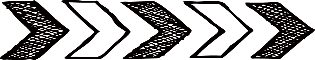 请替换文字内容
请替换文字内容
点击添加相关标题文字，点击添加相关标题文字，点击添加相关标题文字，点击添加相关标题文字。
点击添加相关标题文字，点击添加相关标题文字，点击添加相关标题文字，点击添加相关标题文字。
请替换文字内容
请替换文字内容
点击添加相关标题文字，点击添加相关标题文字，点击添加相关标题文字，点击添加相关标题文字。
点击添加相关标题文字，点击添加相关标题文字，点击添加相关标题文字，点击添加相关标题文字。
请替换文字内容
请替换文字内容
点击添加相关标题文字，点击添加相关标题文字，点击添加相关标题文字，点击添加相关标题文字。
点击添加相关标题文字，点击添加相关标题文字，点击添加相关标题文字，点击添加相关标题文字。
国内研究论述
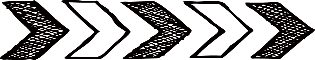 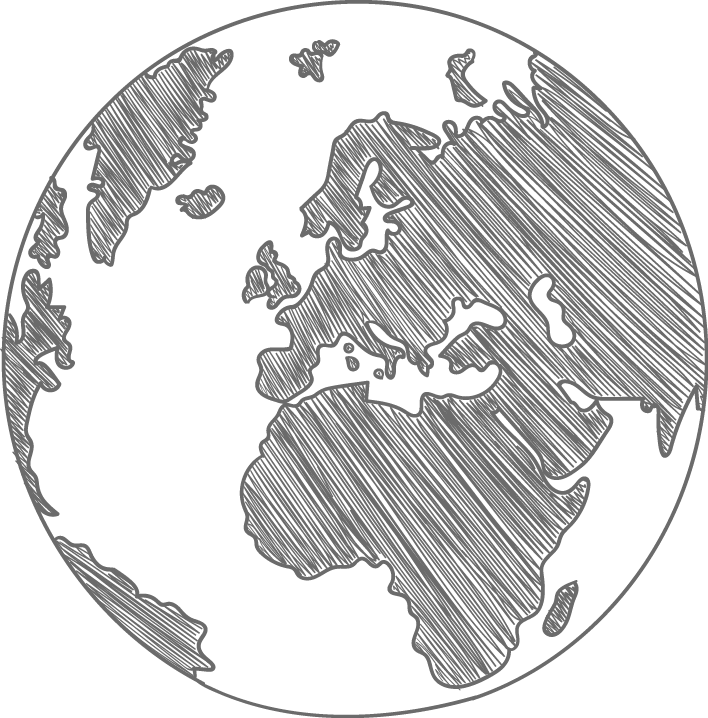 单击此处输入标题
请在这里输入您的主要叙述内容
请在这里输入您的主要叙述内容
单击此处输入标题
请在这里输入您的主要叙述内容
请在这里输入您的主要叙述内容
单击此处输入标题
请在这里输入您的主要叙述内容
请在这里输入您的主要叙述内容
单击此处输入标题
请在这里输入您的主要叙述内容
请在这里输入您的主要叙述内容
主要贡献与创新
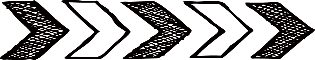 创新点
主要创新
……点击输入本栏的具体文字，此为概念图解，请根据您的具体内容酌情修改。
贡献点
主要贡献
……点击输入本栏的具体文字，此为概念图解，请根据您的具体内容酌情修改。
研究目标
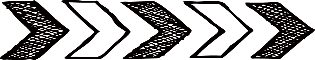 单击此处输入标题
请在这里输入您的主要叙述内容
请在这里输入您的主要叙述内容
单击此处输入标题
请在这里输入您的主要叙述内容
请在这里输入您的主要叙述内容
单击此处输入标题
请在这里输入您的主要叙述内容
请在这里输入您的主要叙述内容
单击此处输入标题
请在这里输入您的主要叙述内容
请在这里输入您的主要叙述内容
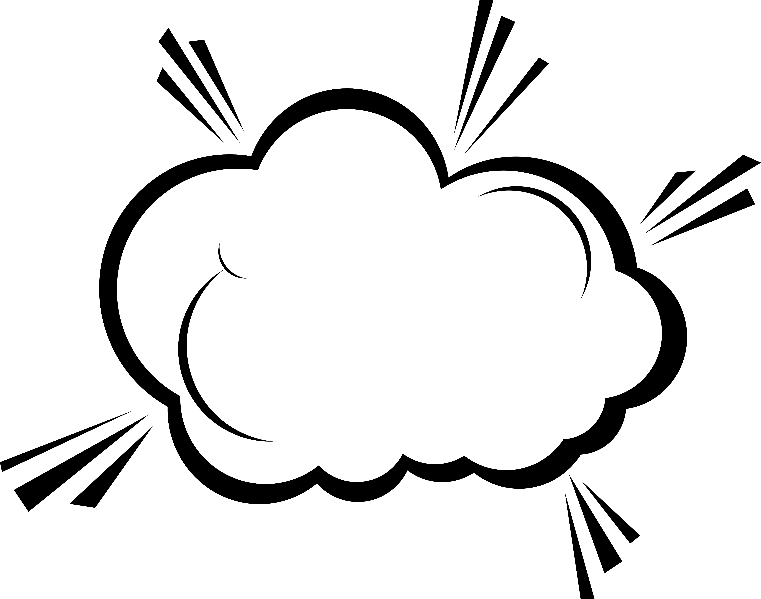 第二章
研
究
意
义
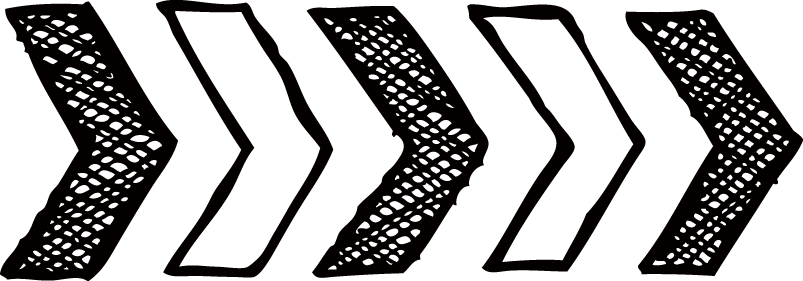 研究意义
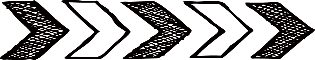 单击此处输入标题
请在这里输入您的主要叙述内容
请在这里输入您的主要叙述内容
单击此处输入标题
请在这里输入您的主要叙述内容
请在这里输入您的主要叙述内容
单击此处输入标题
请在这里输入您的主要叙述内容
请在这里输入您的主要叙述内容
单击此处输入标题
请在这里输入您的主要叙述内容
请在这里输入您的主要叙述内容
研究意义
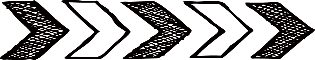 点击输入简要文字内容，文字内容需概括精炼，言简意赅的说明该分项内容……
点击输入简要文字内容，文字内容需概括精炼，言简意赅的说明该分项内容……
市场分析不透
对手认识不够
行动速度迟缓
团队协作不力
点击输入简要文字内容，文字内容需概括精炼，言简意赅的说明该分项内容……
点击输入简要文字内容，文字内容需概括精炼，言简意赅的说明该分项内容……
研究意义
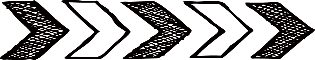 请在这里输入文字请在这里输入文字请在这里输入文字请在这里输入文字
请在这里输入文字请在这里输入文字请在这里输入文字请在这里输入文字
请在这里输入文字请在这里输入文字请在这里输入文字请在这里输入文字
研究意义
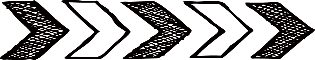 标题
标题
标题
标题
您的内容打在这里，或者通过复制您的文本后，在此框中选择粘贴，并选择只保留
您的内容打在这里，或者通过复制您的文本后，在此框中选择粘贴，并选择只保留
您的内容打在这里，或者通过复制您的文本后，在此框中选择粘贴，并选择只保留
您的内容打在这里，或者通过复制您的文本后，在此框中选择粘贴，并选择只保留
研究意义
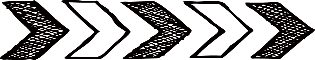 单击此处输入标题
请在这里输入您的主要叙述内容
请在这里输入您的主要叙述内容
单击此处输入标题
请在这里输入您的主要叙述内容
请在这里输入您的主要叙述内容
单击此处输入标题
请在这里输入您的主要叙述内容
请在这里输入您的主要叙述内容
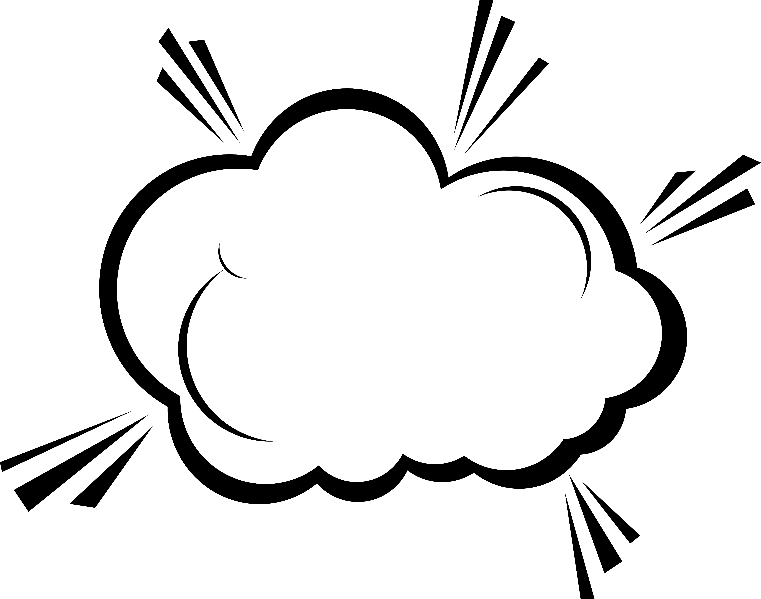 第三章
论
文
概
述
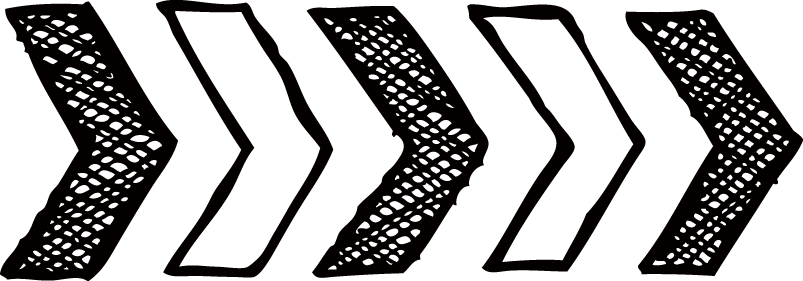 论文概述
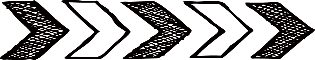 详写内容……点击输入本栏的具体文字，简明扼要的说明分项内容，此为概念图解，请根据您的具体内容酌情修改。
详写内容……点击输入本栏的具体文字，简明扼要的说明分项内容，此为概念图解，请根据您的具体内容酌情修改。
详写内容……点击输入本栏的具体文字，简明扼要的说明分项内容，此为概念图解，请根据您的具体内容酌情修改。
论文概述
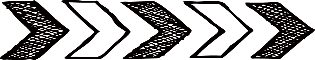 添加标题
添加标题
点击输入简要文字内容，文字内容需概括精炼，言简意赅的说明该分项内容……
点击输入简要文字内容，文字内容需概括精炼，言简意赅的说明该分项内容……
论文概述
添加标题
添加标题
点击输入简要文字内容，文字内容需概括精炼，言简意赅的说明该分项内容……
点击输入简要文字内容，文字内容需概括精炼，言简意赅的说明该分项内容……
论文概述
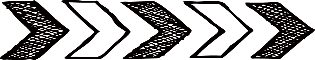 单击此处输入标题
请在这里输入您的主要叙述内容
请在这里输入您的主要叙述内容
单击此处输入标题
请在这里输入您的主要叙述内容
请在这里输入您的主要叙述内容
单击此处输入标题
请在这里输入您的主要叙述内容
请在这里输入您的主要叙述内容
单击此处输入标题
请在这里输入您的主要叙述内容
请在这里输入您的主要叙述内容
论文概述
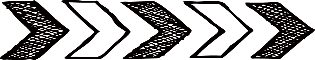 01
添加标题
点击输入简要文字内容，文字内容需概括精炼，言简意赅的说明该分项内容……
添加标题
点击输入简要文字内容，文字内容需概括精炼，言简意赅的说明该分项内容……
02
04
添加标题
点击输入简要文字内容，文字内容需概括精炼，言简意赅的说明该分项内容……
添加标题
点击输入简要文字内容，文字内容需概括精炼，言简意赅的说明该分项内容……
03
数据分析
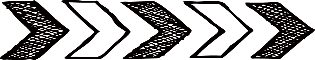 37%
25%
61%
单击此处输入标题
请在这里输入您的主要叙述内容
请在这里输入您的主要叙述内容
单击此处输入标题
请在这里输入您的主要叙述内容
请在这里输入您的主要叙述内容
单击此处输入标题
请在这里输入您的主要叙述内容
请在这里输入您的主要叙述内容
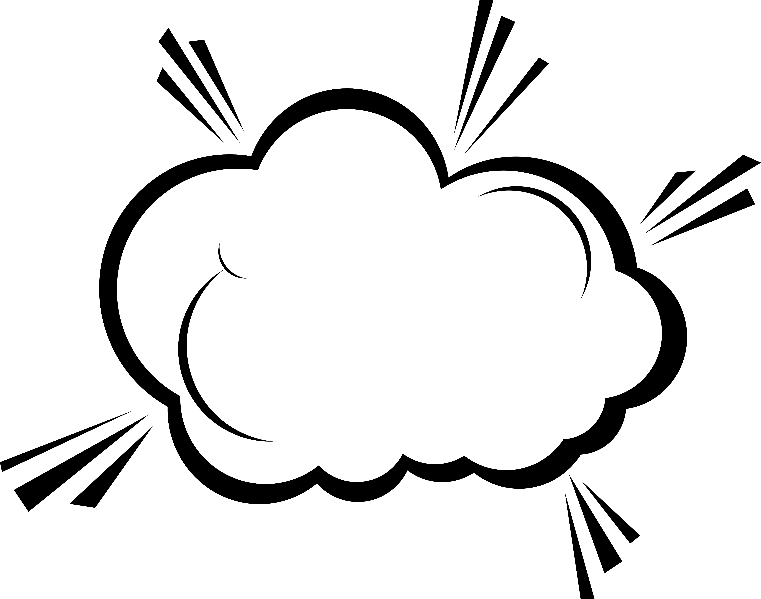 第四章
论
文
结
论
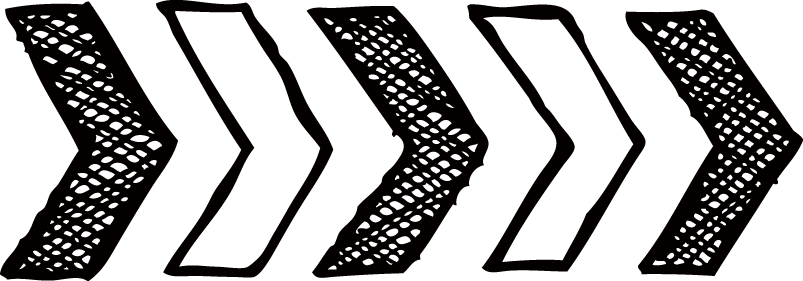 论文结论
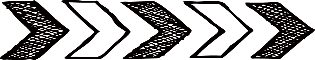 01
输入简要文字内容，言简意赅的说明分项内容……
02
输入简要文字内容，言简意赅的说明分项内容……
03
输入简要文字内容，言简意赅的说明分项内容……
04
输入简要文字内容，言简意赅的说明分项内容……
05
输入简要文字内容，言简意赅的说明分项内容……
论文结论
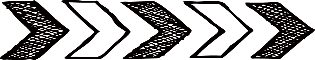 单击此处输入标题
请在这里输入您的主要叙述内容
请在这里输入您的主要叙述内容
单击此处输入标题
请在这里输入您的主要叙述内容
请在这里输入您的主要叙述内容
03
01
02
04
单击此处输入标题
请在这里输入您的主要叙述内容
请在这里输入您的主要叙述内容
单击此处输入标题
请在这里输入您的主要叙述内容
请在这里输入您的主要叙述内容
论文结论
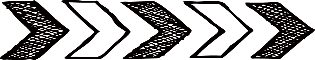 点击输入简要文字内容，文字内容需概括精炼，言简意赅的说明该分项内容……
不想做
点击输入简要文字内容，文字内容需概括精炼，言简意赅的说明该分项内容……
不会做
点击输入简要文字内容，文字内容需概括精炼，言简意赅的说明该分项内容……
做不好
论文结论
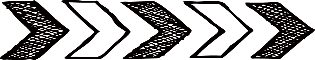 这里输入简单的文字概述这里输入简单文字概述简单的文字概述这里输入简单的文字概述这里输入简
最后结论
2017
演示完毕感谢聆听
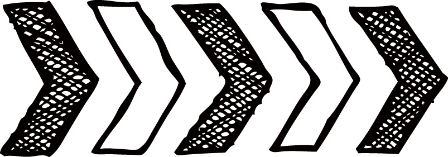 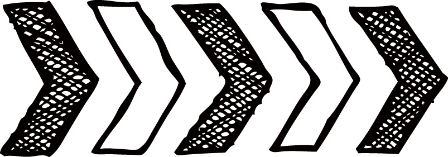 CONSECTETUR ADIPISICING ELIT